Dù ai đi ngược về xuôi
Nhớ ngày giỗ tổ mùng mười tháng ba
Truyền thuyết kể rằng Kinh Dương Vương lấy Long Nữ sinh ra Lạc Long Quân. Lạc long Quân sau đó kết duyên cùng Âu Cơ sinh ra Hùng Vương.
     Theo một số tài liệu lịch sử ghi lại, ngày giỗ tổ đã có từ cách đây 2.000 năm.
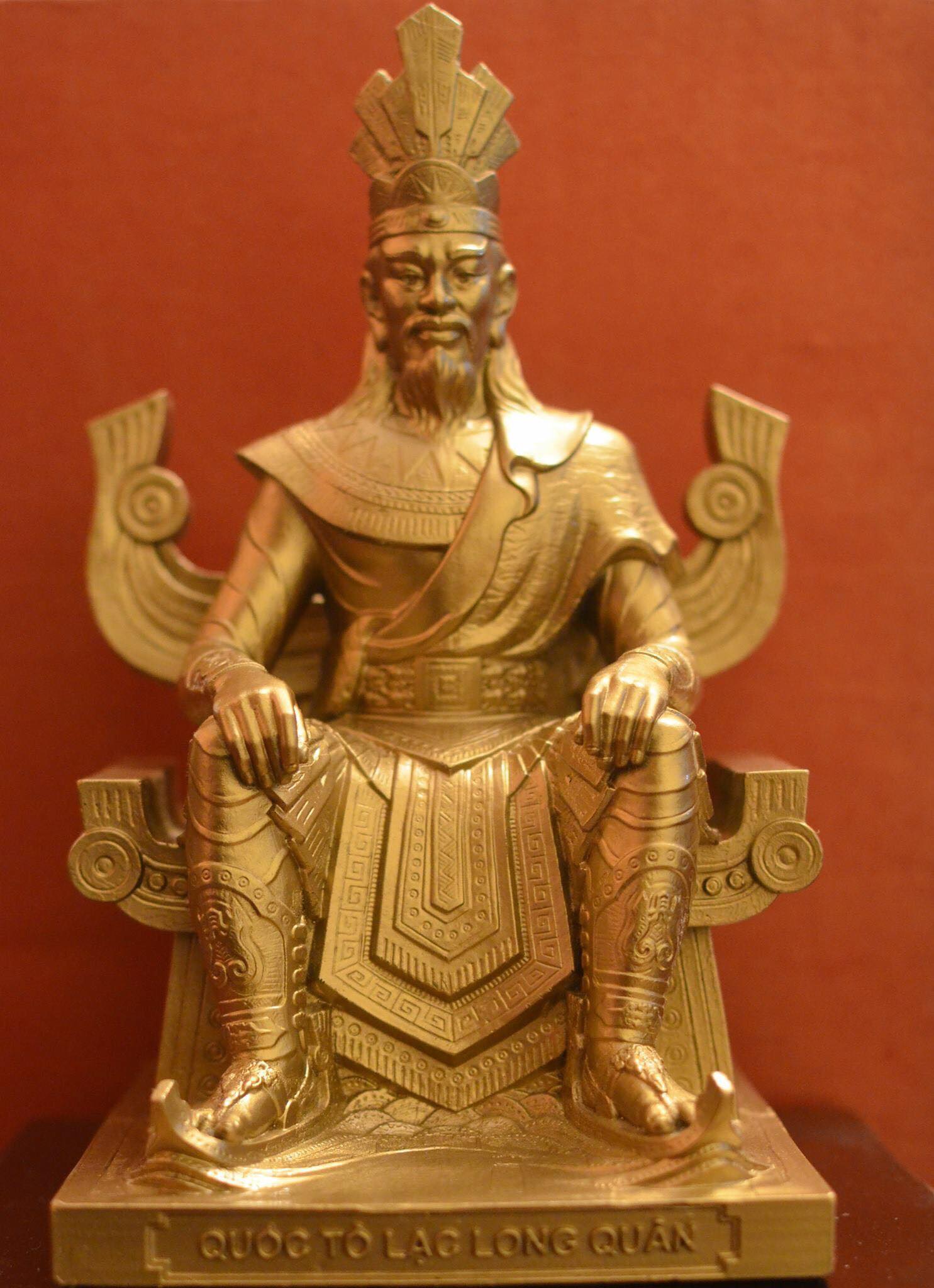 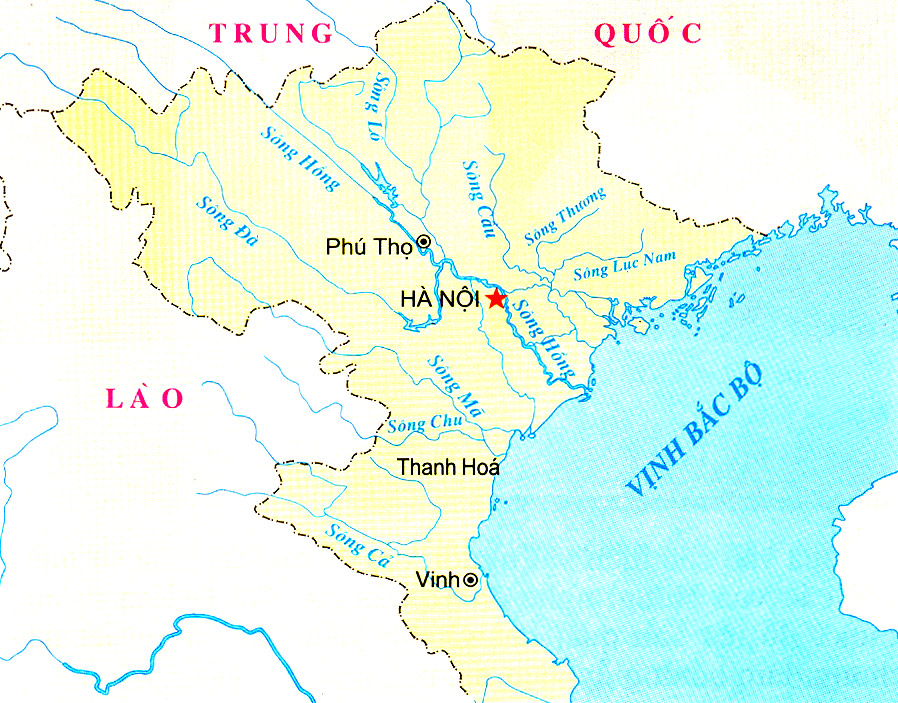 Hình 1: Lược đồ Bắc Bộ và Bắc Trung Bộ ngày nay
Hoàn thành bảng sau
Nước Văn Lang
Khoảng 700 năm TCN
Khu vực sông Hồng, sông Mã, sông Cả
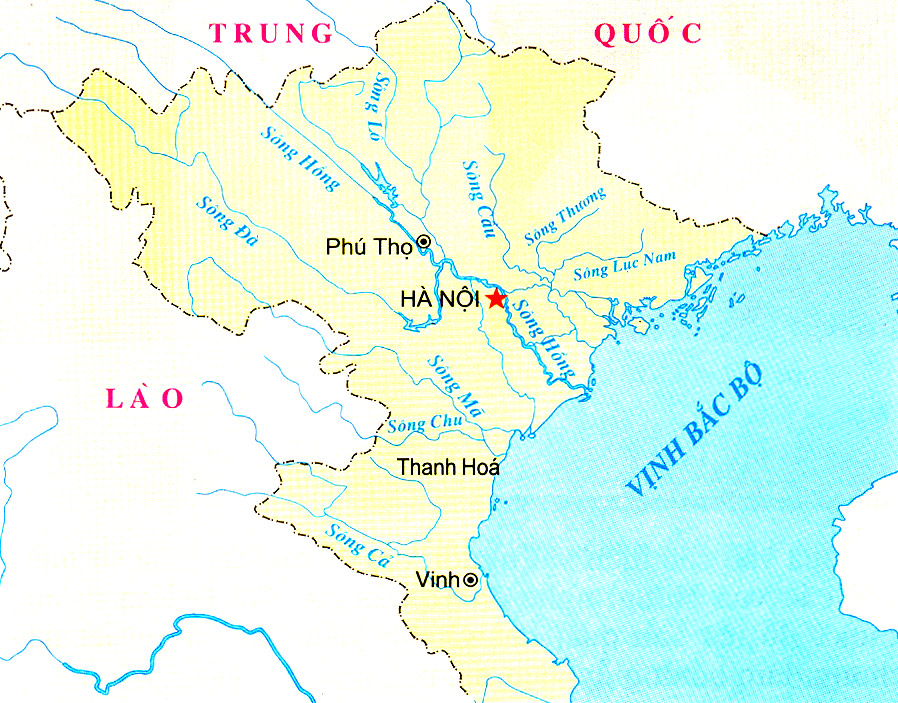 Hình 1: Lược đồ Bắc Bộ và Bắc Trung Bộ ngày nay
Các giai tầng trong xã hội Văn Lang
Vua Hùng
Lạc tướng lạc hầu
Lạc dân
Nô tì
Đời sống vật chất, tinh thầncủa người Lạc Việt
- Cơm, xôi
- Bánh trưng, bánh dày
- Uống rượu
- Làm mắm
- Nhuộm răng đen, ăn trầu, xăm mình
- Búi tóc hoặc cạo trọc đầu
- Phụ nữ đeo hoa tai, vòng tay bằng đá, đồng
- Trồng lúa, khoai đỗ, cây ăn quả, rau, dưa hấu
- Nôi tằm, ươm tơ, dệt vải
- Đúc đồng: giáo, mác, mũi tên, rìu, lưỡi cày
- Làm gốm
- Đóng thuyền
- Vui chơi nhảy múa
- Đua thuyền
- Đấu vật
- Ở nhà sàn
- Sống quây quần thành làng